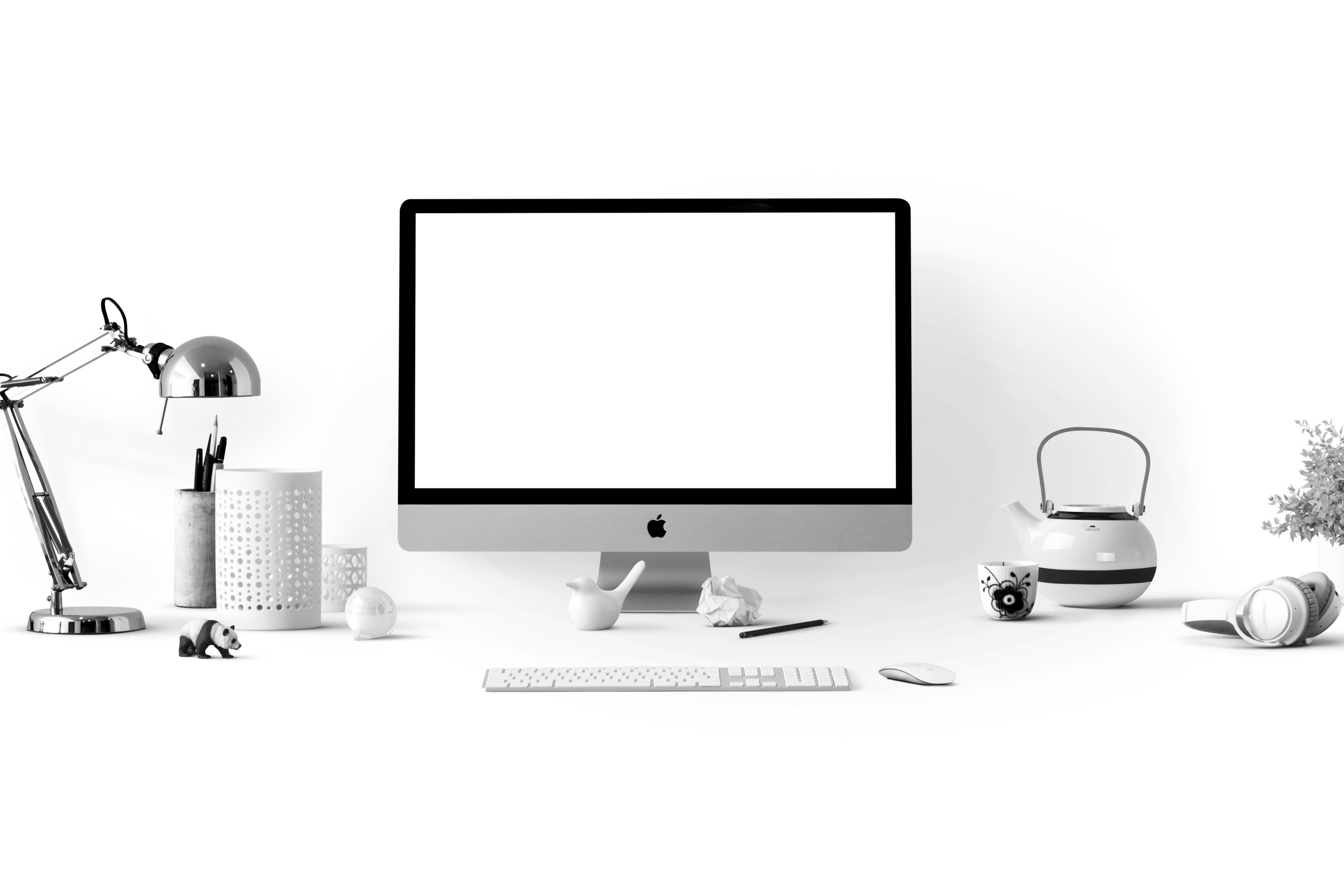 Work out working from home 2.0
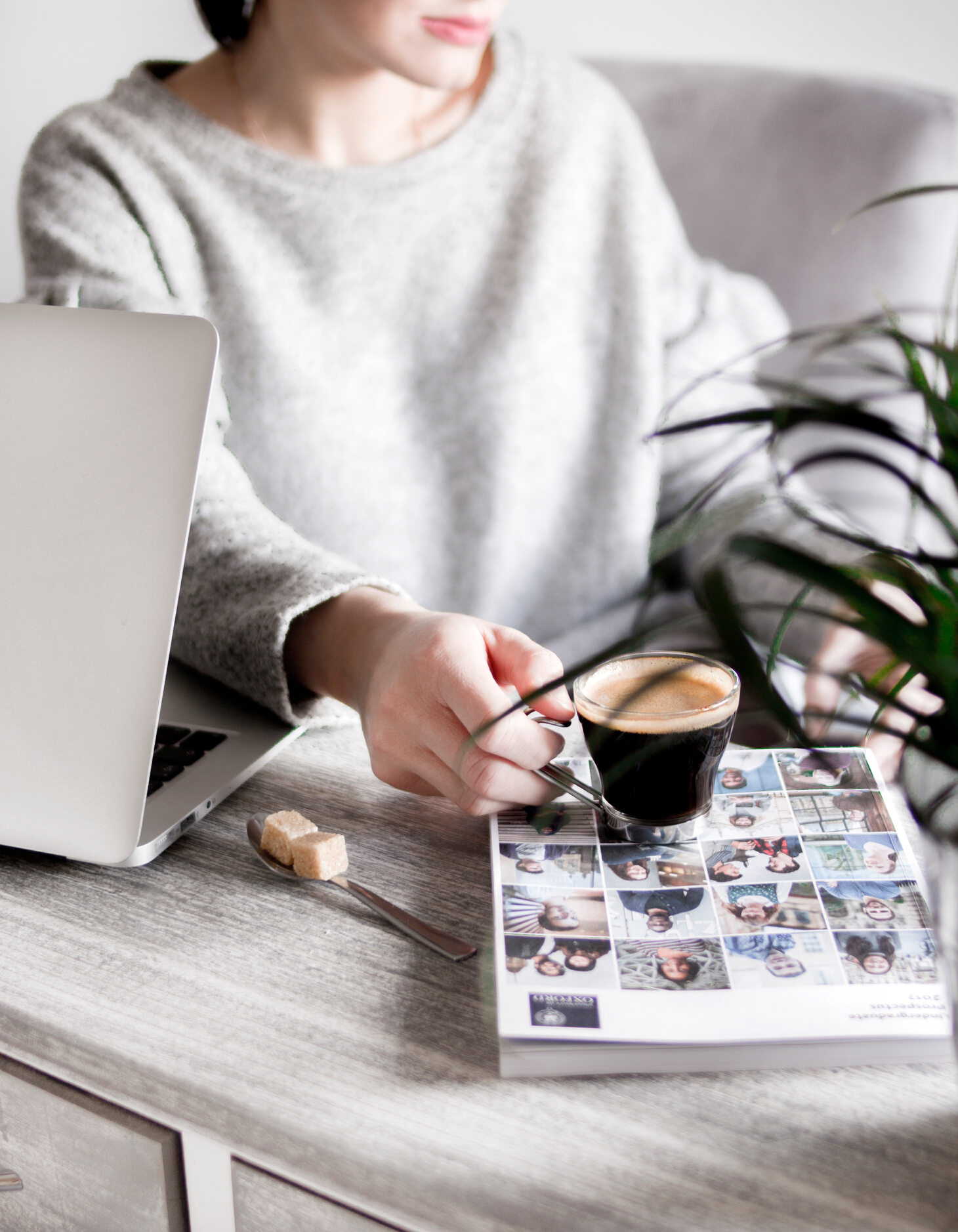 While much of 2020 was spent experimenting with ways to make the work from home method actually work for us, many workplace experts say it’s time to focus on new ways to improve the experience
By 2025, a predicted 36.2 million Americans will be working remotely — an 87% increase from pre-pandemic levels

Surveys show that those fortunate enough to work
from home would continue working remotely if given
 the choice

The catch is that working from home can also lead to trouble establishing work boundaries, a decrease in motivation and feelings of isolation
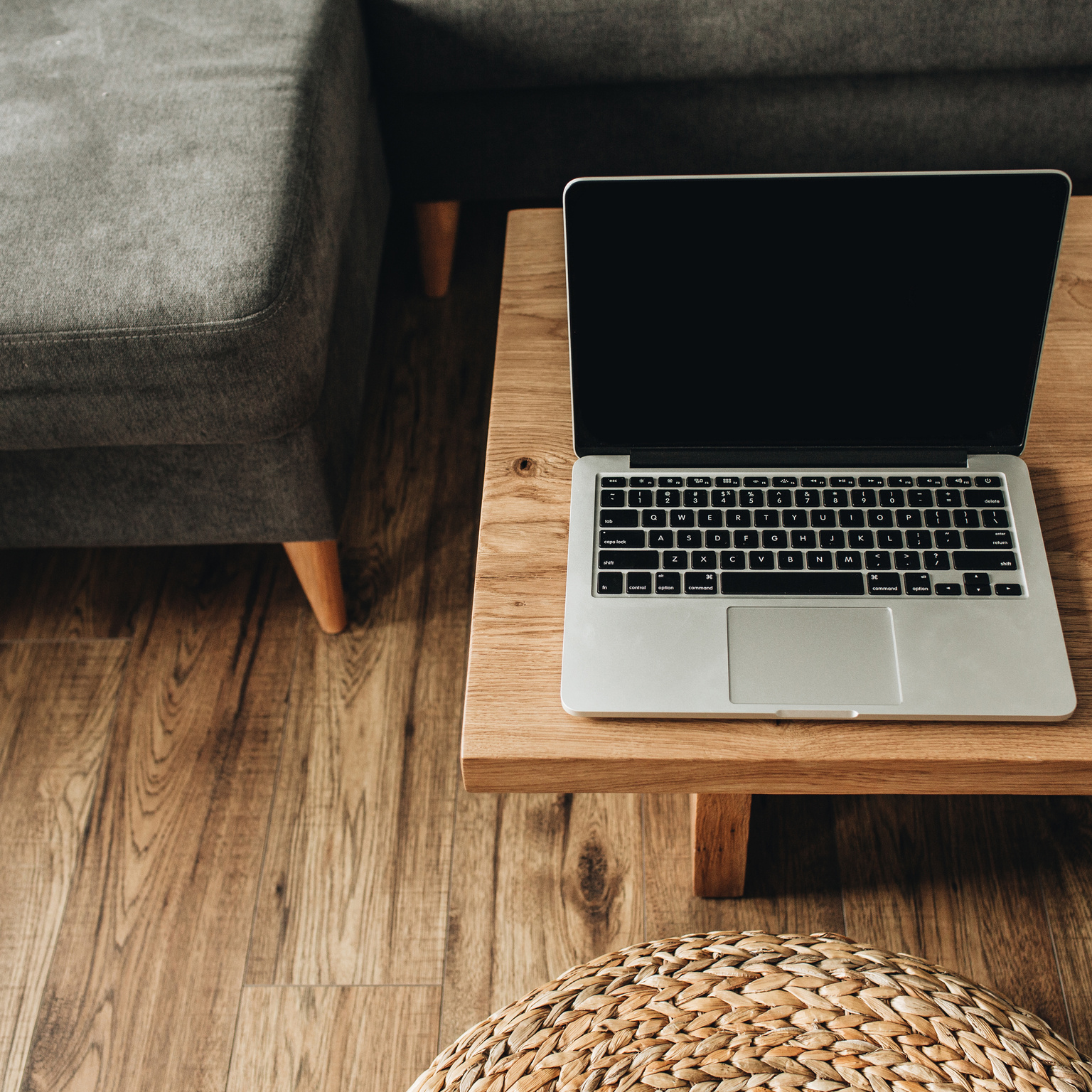 Are you losing
control of time?
Refresh + Refocus
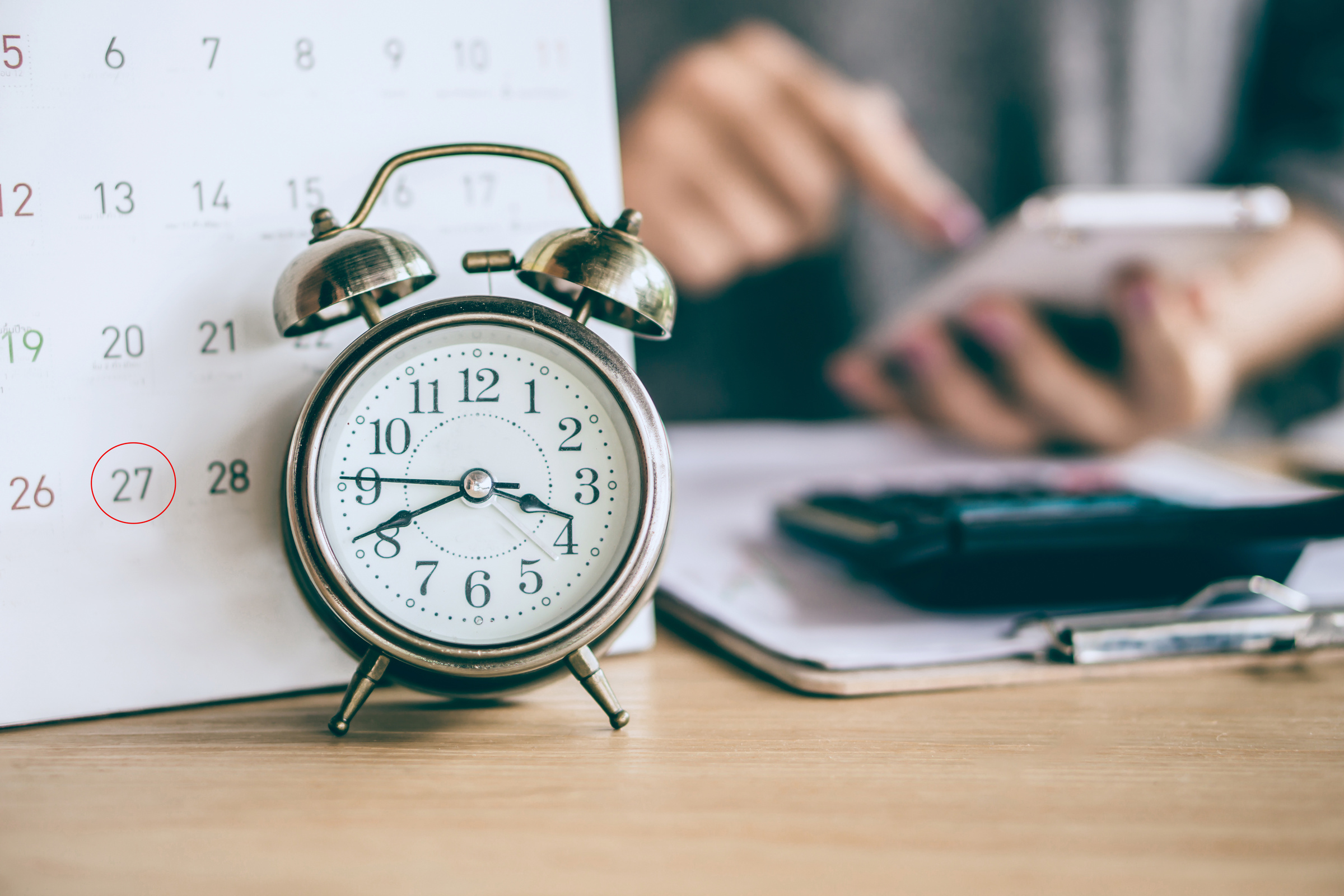 As 2020 progressed, many of us found the lines between work and home getting blurry.  Here are a few tips on getting it back.
Find your "office"
Use your old routine to define your new one
If possible, dedicate that space to only office hours and close up shop at the end of the workday
Re-evaluate your workspace
What gets you moving each day?
01
Create a get started routine
02
Define the line between "at work" and  "at home"
Find new ways to connect
Have a virtual lunch or coffee break with co-workers and mentors

Organize or participate in virtual networking opportunities
Limit nonessential activities + use tech to your advantage - Consider apps like Isolator or Anti-Social

Share your schedule with others to help eliminate interuptions
03
Set Boundaries
Seek Connection
04
Manage time better with time boxing techniques
Take breaks
Keeps you more productive, focused on the big picture, and helps process and retain information
You can help boost productivity by working in bursts of 25 to 30 minutes

Use technology to help you stick to your schedule - Check out time-tracking apps like Rescue Time and Toggl
05
Time Management + Productivity
06
Decide your cues
Make it personal
Close the laptop or close the door

What signals the end of your day?

Take a minute at the  end of your day to review your task list - it's rarely as bad as you think!
What's your favorite way to end your workday?
07
Wrap it up and unplug
08
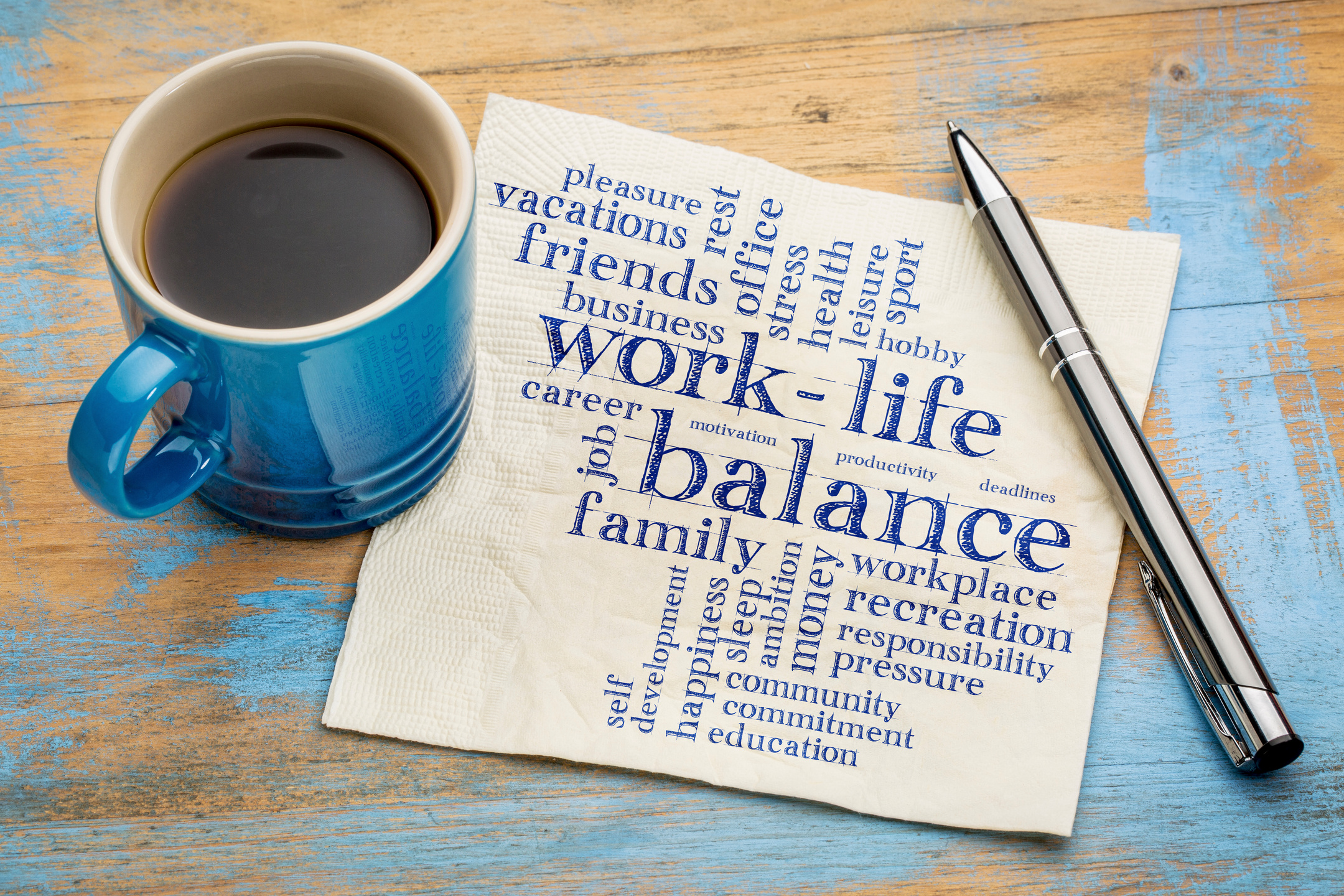 It's all about balance!
Find what works for you

Remember to be flexible

Find ways to celebrate acheivements

It's ok to take a day off!
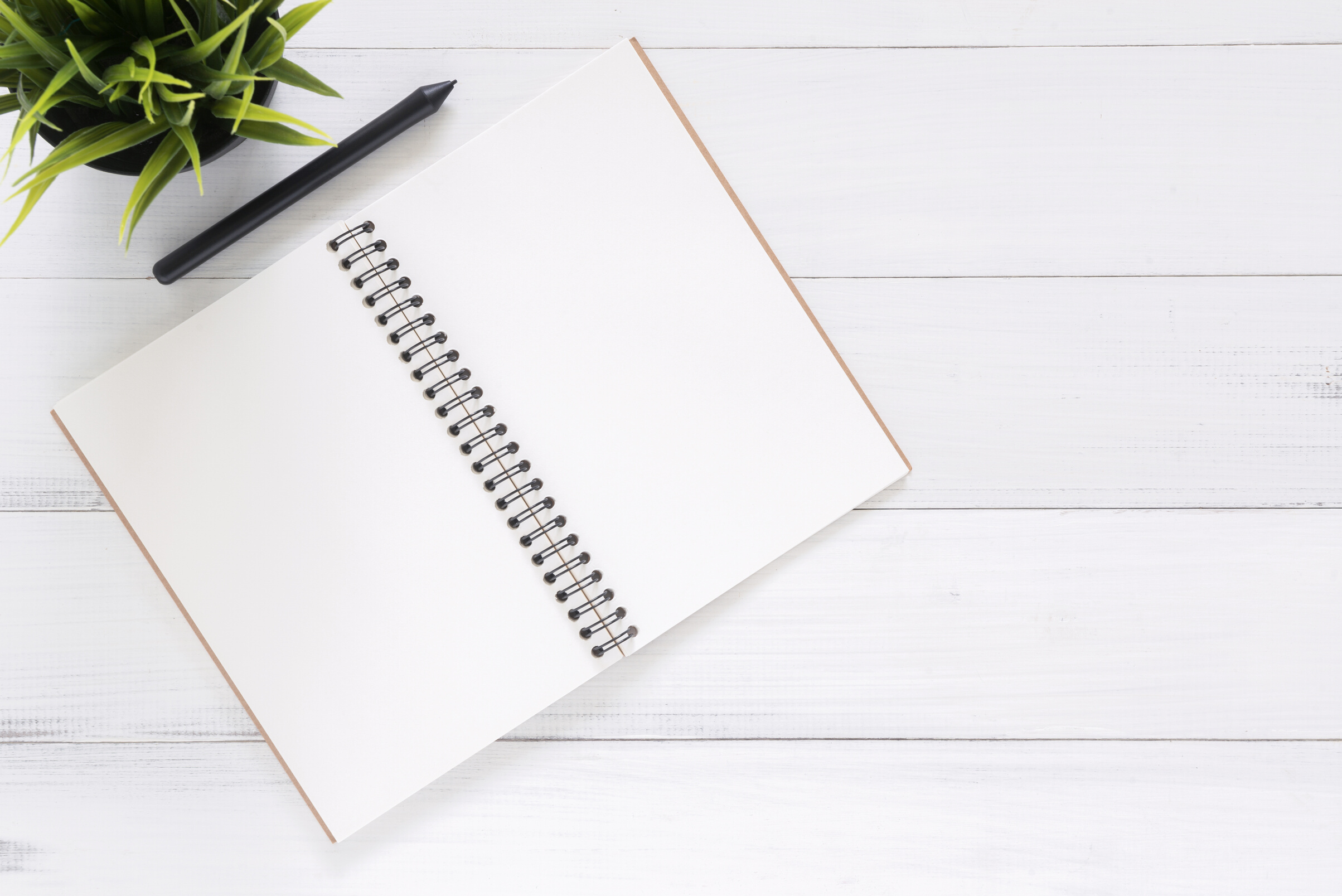 Questions? Comments? 
Let us know!